Transport
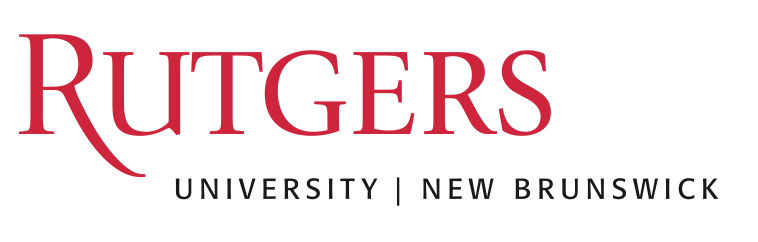 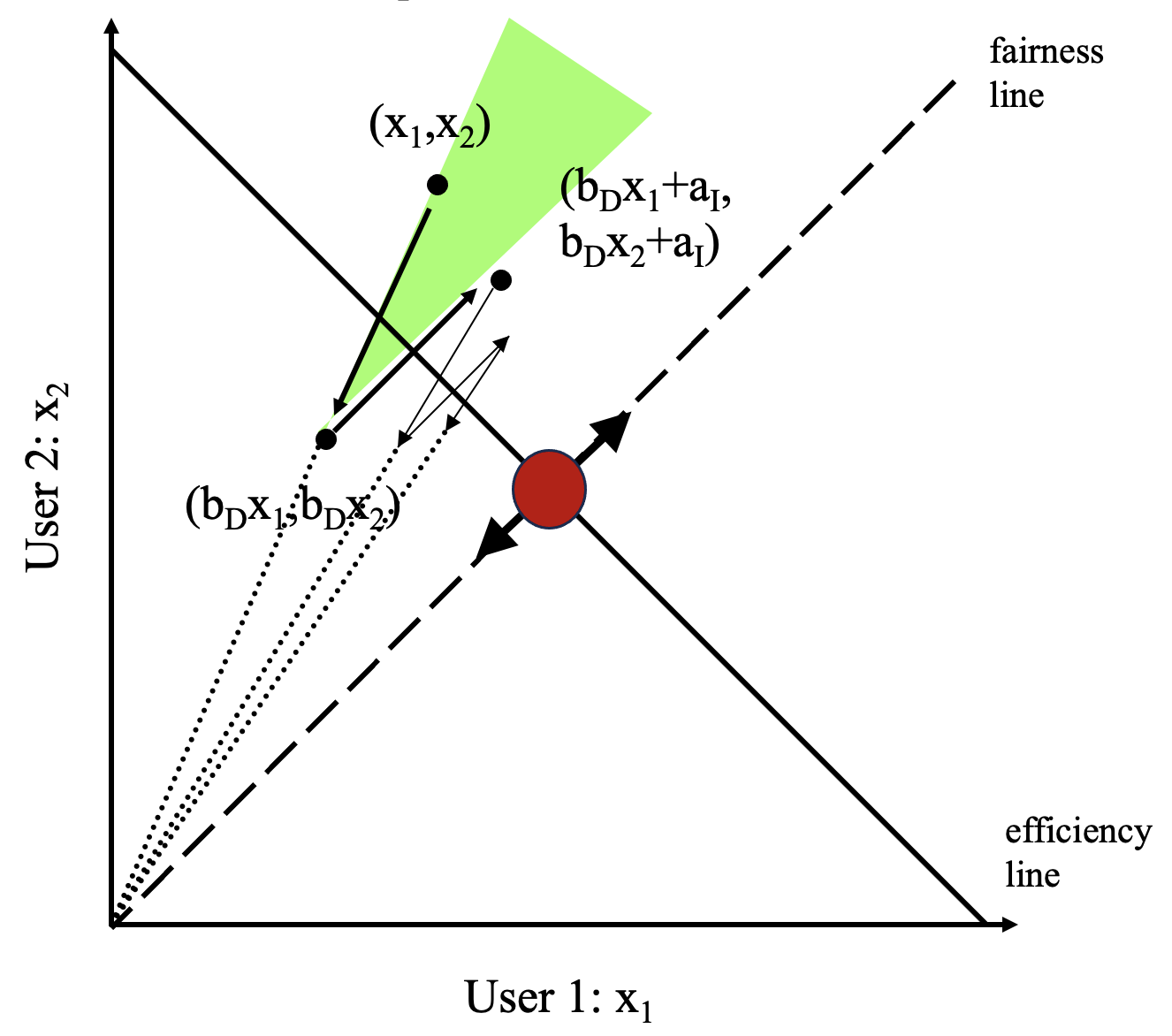 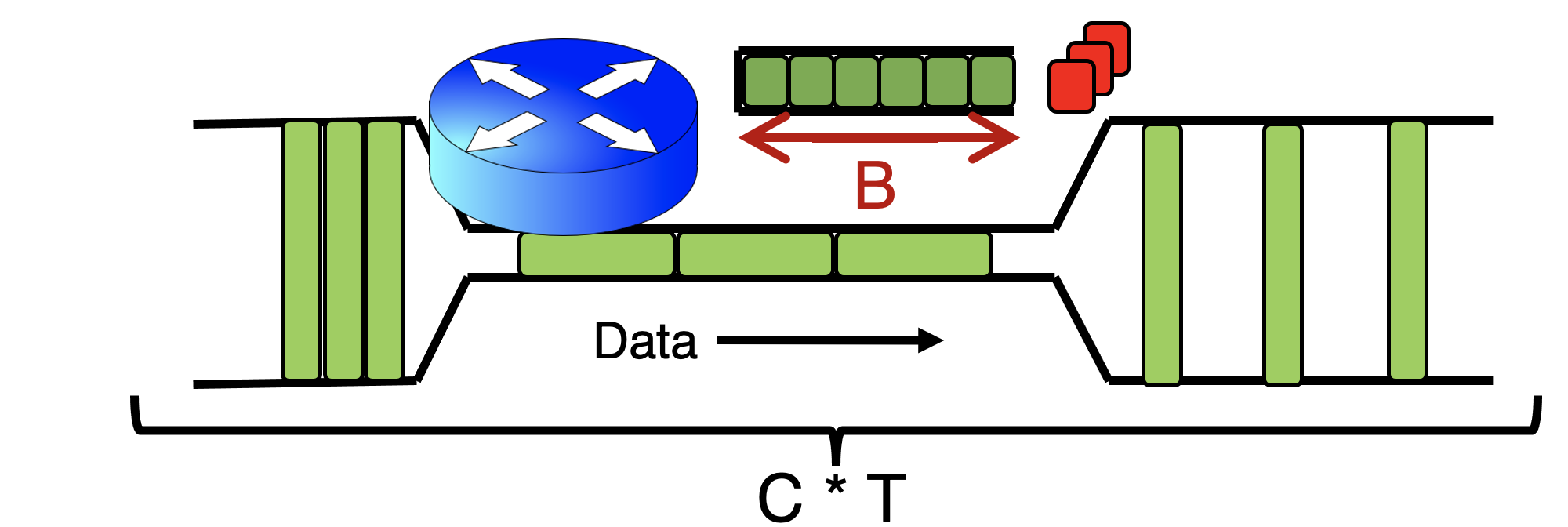 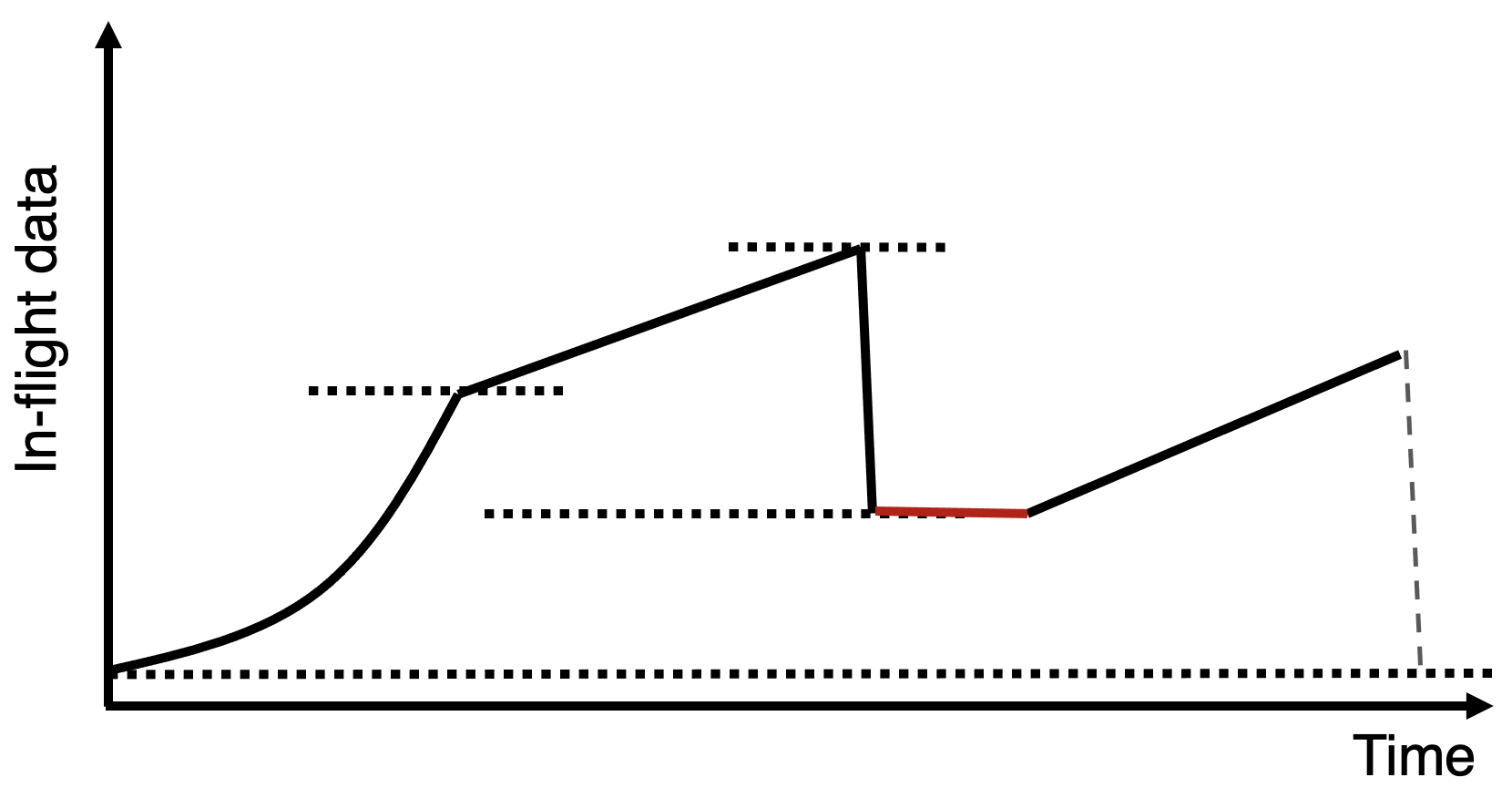 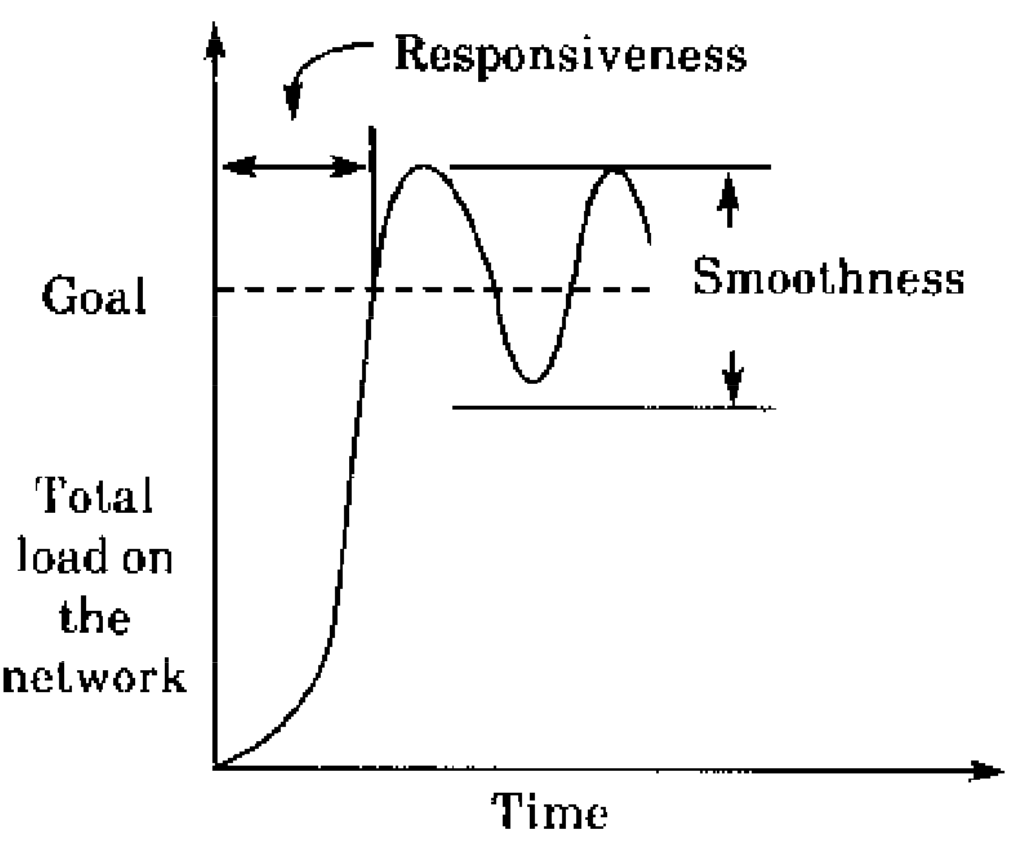 Simple models are useful
Chiu and Jain’s model isn’t indicative of all TCP/AIMD behavior
But it’s “realistic” enough
Stands the test of time: many more sources, much higher bandwidth, …
Models should be simple
For us to work with
For others to understand
But they don’t have to mimic the “real” thing in every way
A real, complex model is likely useless, but a realistic, simple model might teach us something
Modeling TCP throughput
Given network characteristics, how quickly can TCP (New Reno) send data?
Mathis et al., “Macroscopic behavior of TCP congestion avoidance”
Steady AIMD
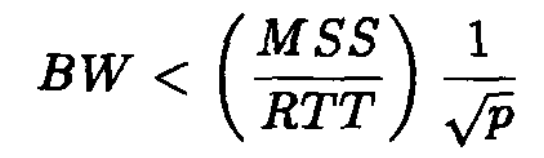 (Mathis equation)
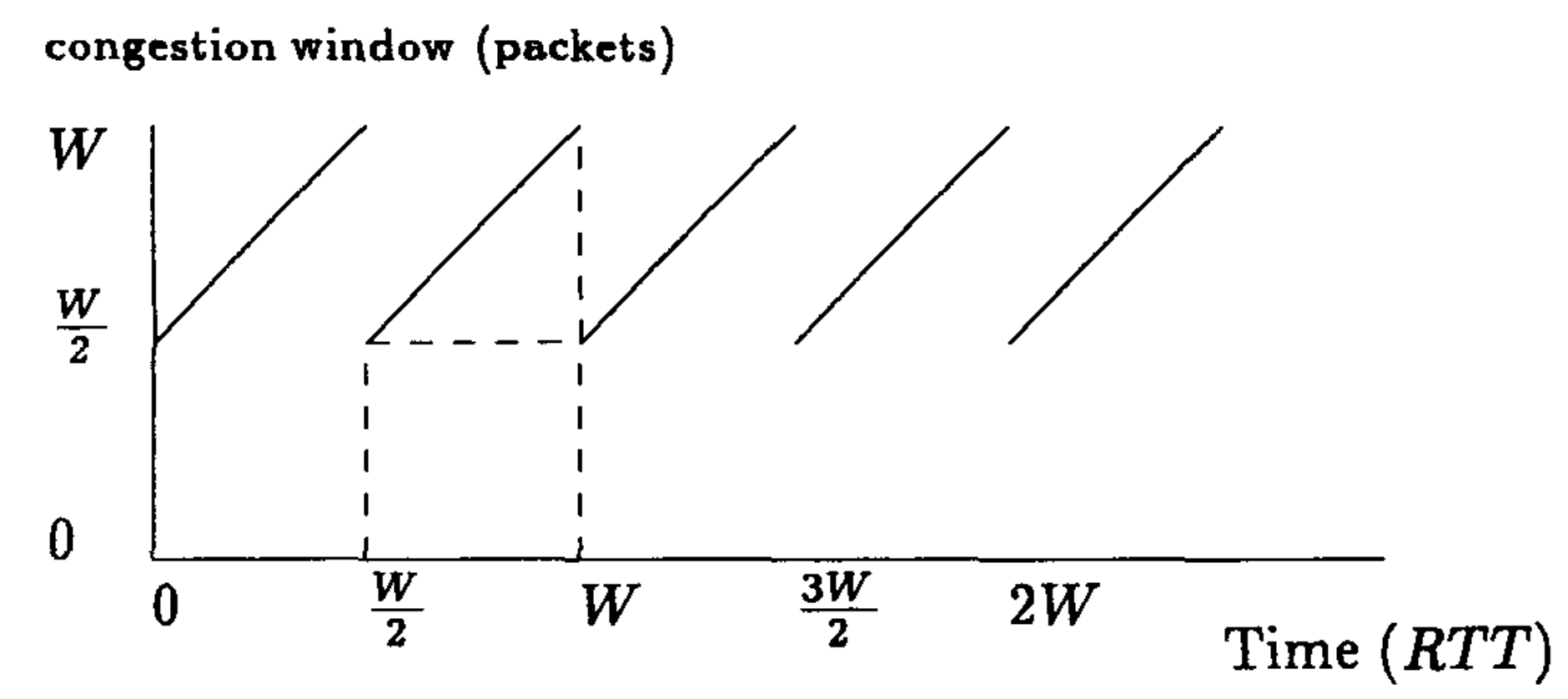 Mathis et al., “Macroscopic behavior of TCP congestion avoidance”
Estimating TCP AIMD throughput
Assumptions
Single flow, repeating AIMD
Loss occurs exactly in the last RTT before window reduction
Exactly one packet lost
Assume RTT constant (ignore queueing delay change)
Relationship between W1, W2?
How many pkts sent over T?
Relationship p and # pkts?
Window
Packet drop probability p
W2
W1
T
Time
Implications
Throughput has a 1/sqrt(p) dependence on packet loss rate
Getting full bottleneck throughput requires loss rate 1/(BDP)2

RTT unfairness
Flows with a smaller RTT get better throughput (ramp up faster)

Engineering implications:
Split TCP (CDNs, data center frontends, …)
Special considerations for long-distance connections
Widely Deployed TCPs
Data Center TCP
Alizadeh et al.
Context
Regular TCP: window evolution with all signals measured end to end

Data centers: hardware under single administrative control
Could network switches do better?

What if switches provided better feedback than loss?
Explicit Congestion Notification
Sender 1
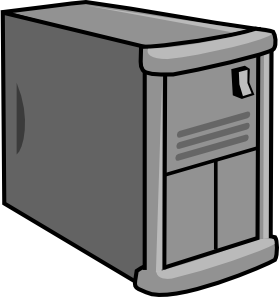 ECN Mark (1 bit)
Receiver
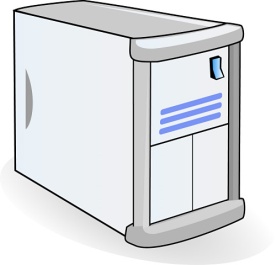 Queue size > K, mark the packet.
Window Size (Rate)
Additive Increase:	
     W  W+1 per round-trip time
Multiplicative Decrease:	
     W  W/2 per drop or ECN mark
Example of Active Queue Management
Sender 2
(RED, PI, etc.)
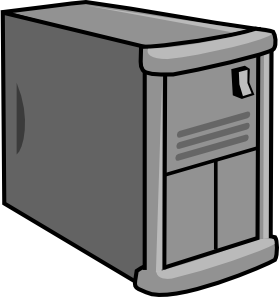 ECN = Explicit Congestion Notification
Time
[Speaker Notes: DCTCP is based on the existing Explicit Congestion Notification framework in TCP.
----- Meeting Notes (3/7/12 12:24) -----
Remember to mention "SAWTOOTH"]
ECN set on the IP header by routers
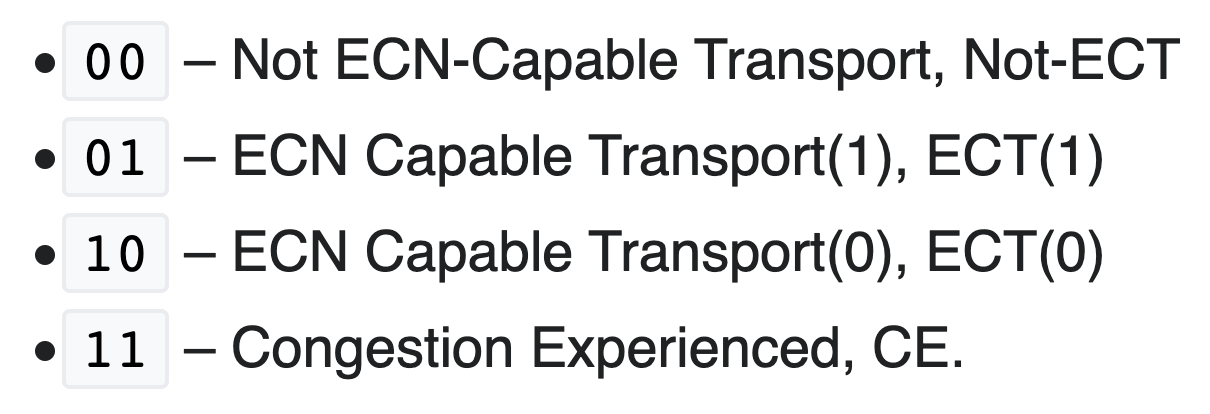 Dropped by router if TCP sender is not ECN enabled
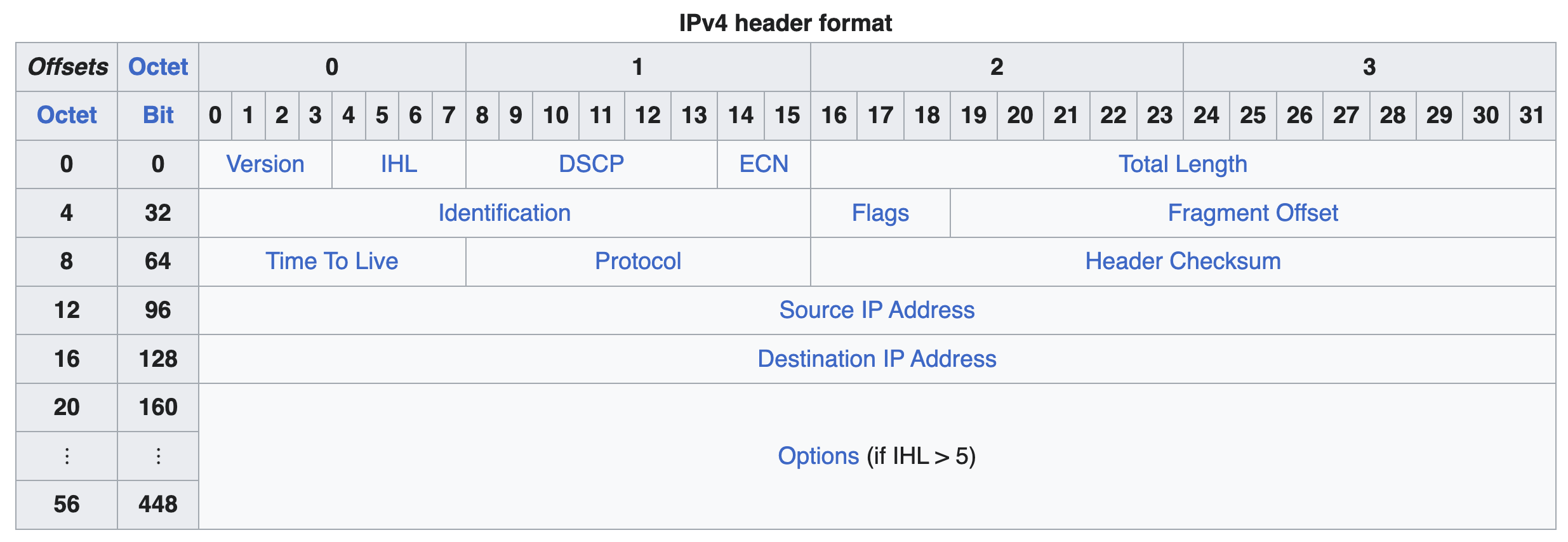 Explicit Congestion Notification
Sender 1
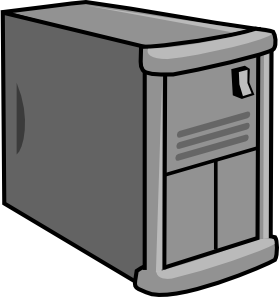 ECN Mark (1 bit)
Receiver
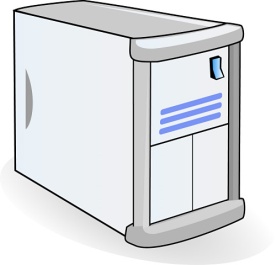 Window Size (Rate)
Receiver’s ACK echoes mark in TCP header
Additive Increase:	
     W  W+1 per round-trip time
Multiplicative Decrease:	
     W  W/2 per drop or ECN mark
Sender 2
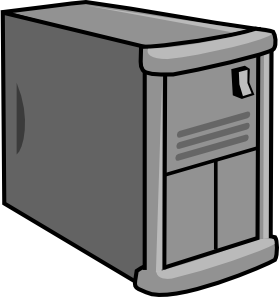 ECN = Explicit Congestion Notification
Time
[Speaker Notes: DCTCP is based on the existing Explicit Congestion Notification framework in TCP.
----- Meeting Notes (3/7/12 12:24) -----
Remember to mention "SAWTOOTH"]
ECN on the TCP header
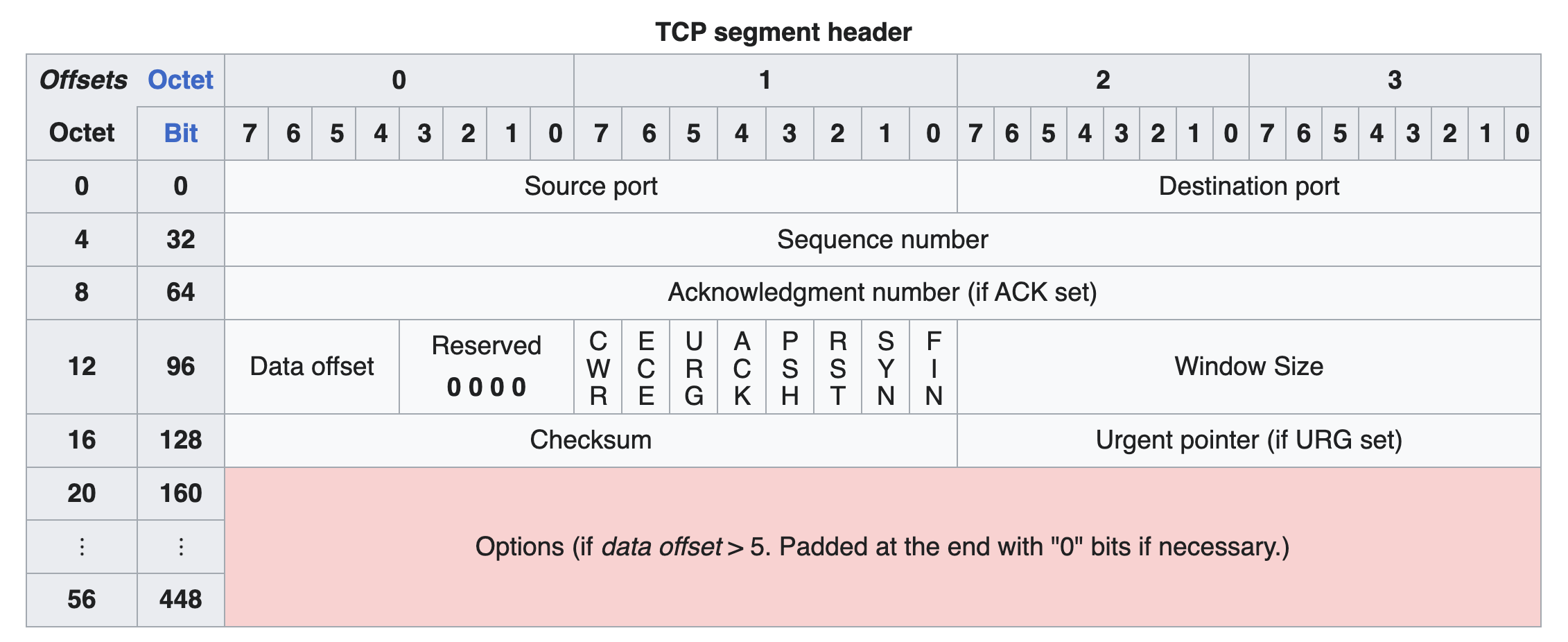 DCTCP: Main idea
Extract multi-bit feedback from single-bit stream of ECN marks
Reduce window size based on fraction of marked packets
DCTCP: Main idea
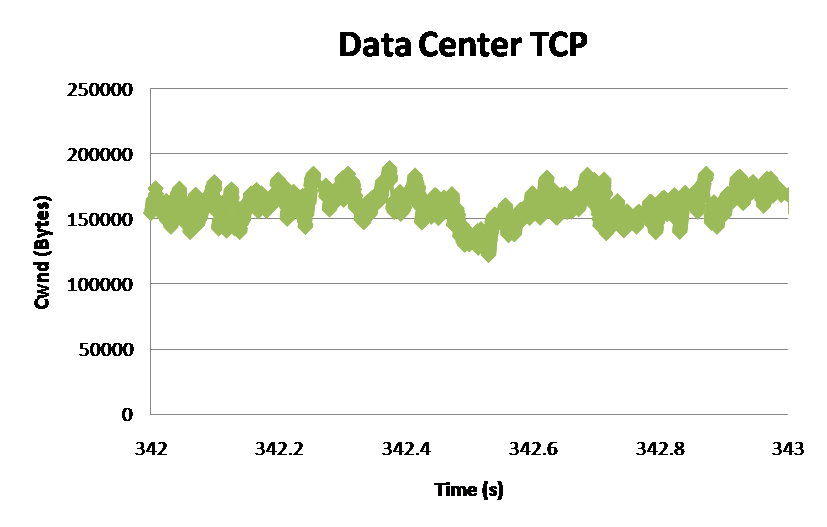 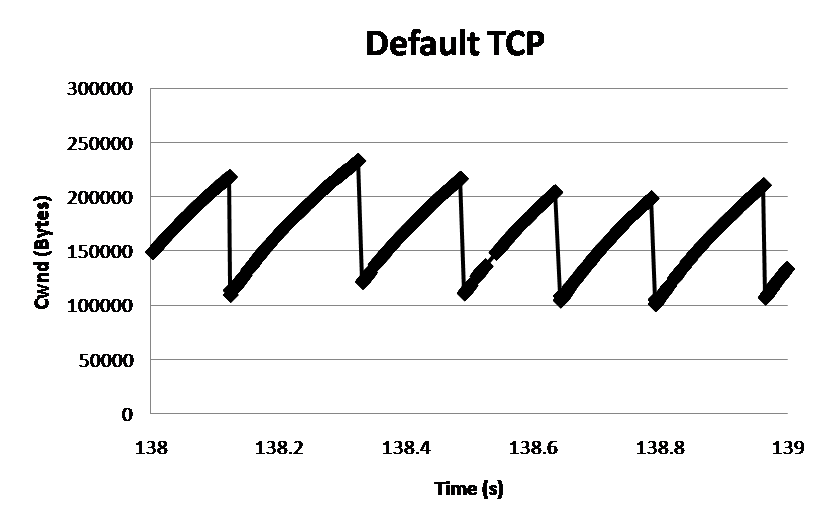 TCP
DCTCP
Window Size (Bytes)
Window Size (Bytes)
Time (sec)
Time (sec)
[Speaker Notes: Start with: “How can we extract multi-bit information from single-bit stream of ECN marks?”
- Standard deviation: TCP (33.6KB), DCTCP (11.5KB)]
DCTCP algorithm
K
B
Don’t 
Mark
Mark
Router side:
 Mark packets when Queue Length > K.
Sender side:
Maintain running average of fraction of packets marked (α).

                                                          

                                                                                         



Adaptive window decreases:

Note: decrease factor between 1 and 2.
Reacting to and controlling queue size distribution,
specifically, the region above K.
[Speaker Notes: very simple marking mechanism
not all the tunings other aqms have
on the source side, the source is tryign to estimate the fraction of packets getting marked
using the obs that there is a stream of ecn marks coming back – more info in the stream than in any single bit

trying to maintain smooth rate variations to operate well even when using shallow buffers, and only a few flows (no stat mux)

F over the last RTT.  In TCP there is always a way to get the next RTT from the window size.  Comes from the self-clocking of TCP.

Only changing the decrease.  Simplest version – makes a lot of sense.  So generic could apply it to any algorithm – CTCP, CUBIC – how to cut its window leaving increase part to what it already does.   Have to be careful here.]
Setting protocol parameters
When should router start marking? K:
Mark too late: higher queueing delay (and maybe loss)
Mark too early: queues too small, lose throughput
Want min queue size > 0 even when TCP windows drop

What is the ideal buffer size for DCTCP?
Regular TCP: Bandwidth-delay product
Want buffer > max queue size
Use model to set parameters
Packets sent in this 
RTT are marked
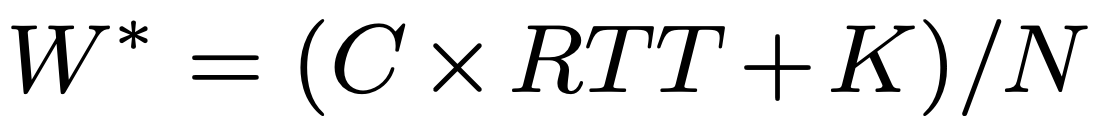 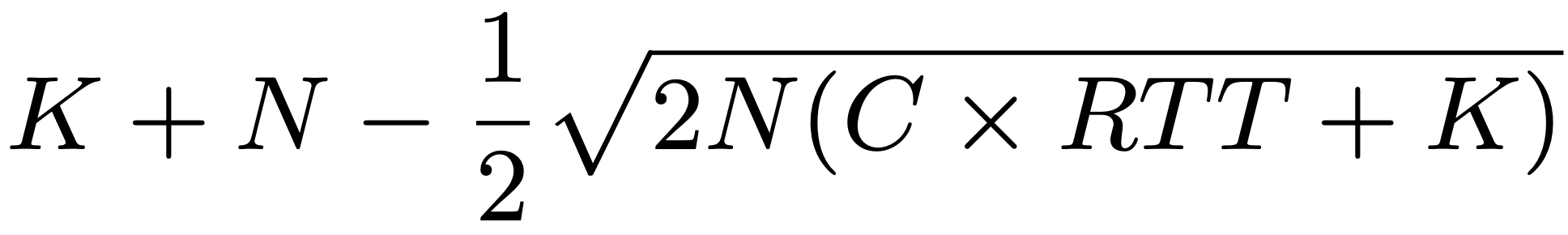 Window Size
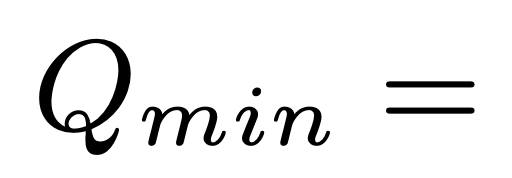 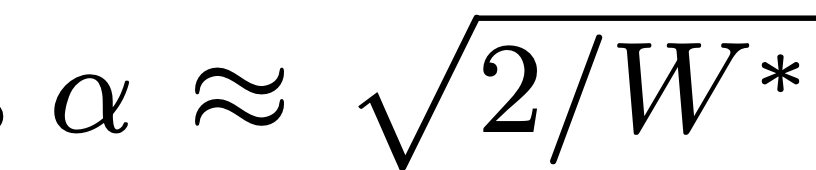 W*+1
W*
(W*+1)(1-α/2)
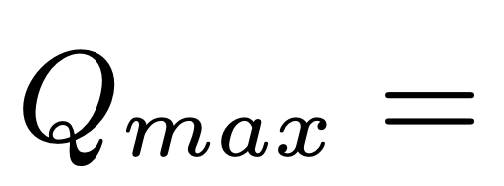 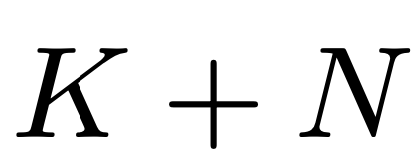 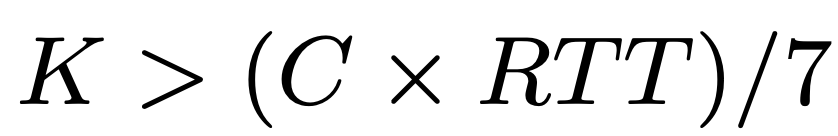 Time
TCP Cubic
Support faster window growth
Max probing
Steady state operation
Wmax
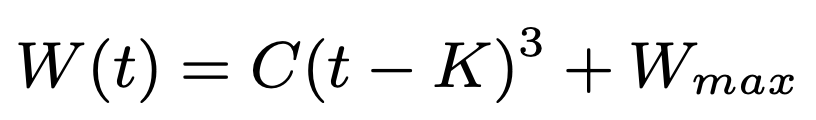 TCP BBR
Cardwell et al., Google
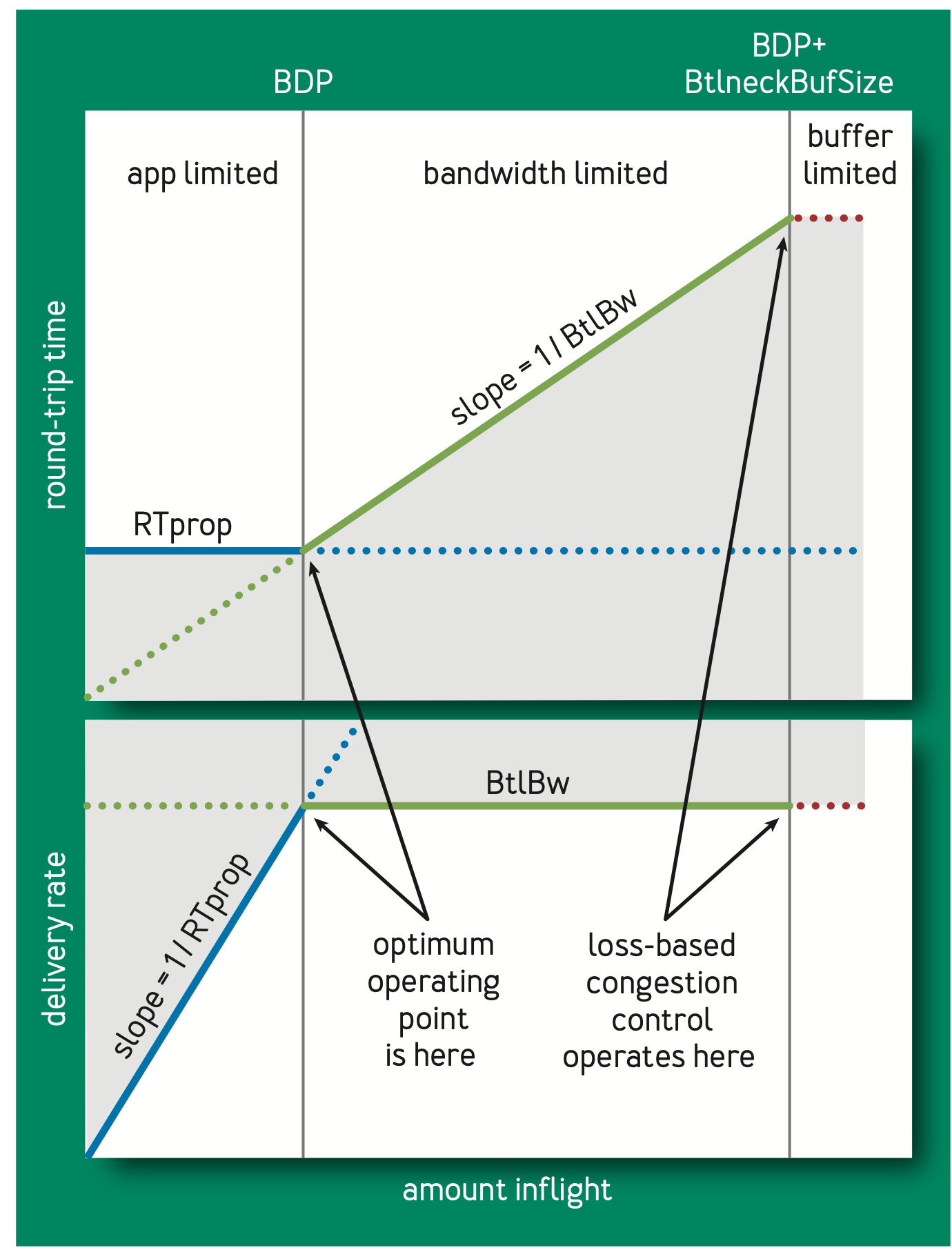 Principle of Operation
Find optimal operating point in terms of bottleneck bandwidth and delays

Cannot simultaneously probe bottleneck bandwidth and propagation delay

 Occasionally drop window to estimate propagation RTT
Endpoint algorithms alone are insufficient
The approach that the Internet takes to allocate resources in the network core is to use a 
distributed algorithm (congestion control) 
running at endpoints.
This allows the Internet to scale to a large # of endpoints.
However, it also places trust in endpoints.
Uncooperative, buggy, malicious endpoints
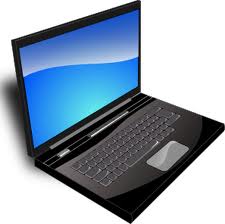 What if an endpoint is buggy, or malicious?

We’d like the network core to do something better than best-effort
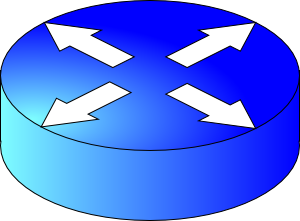 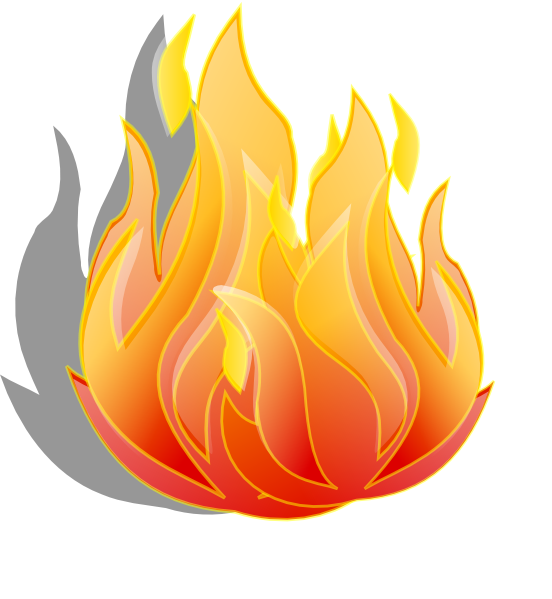 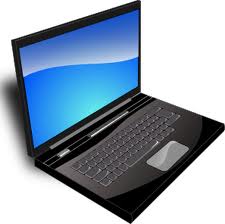 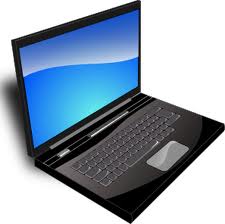 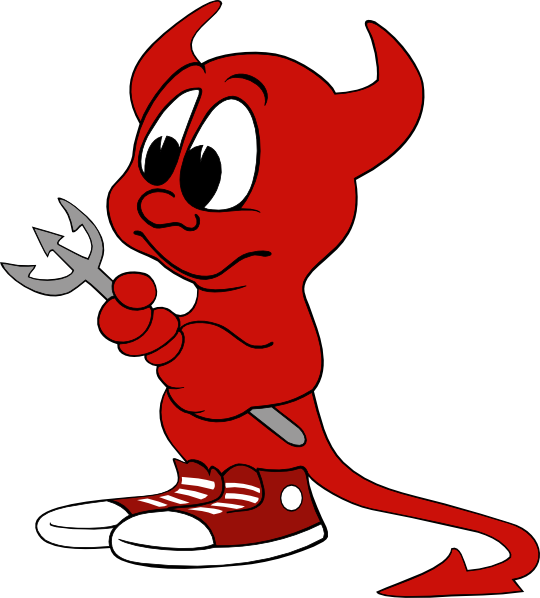 Simplified model of bottleneck link
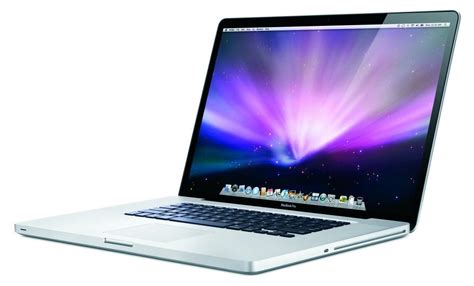 Queuing delay
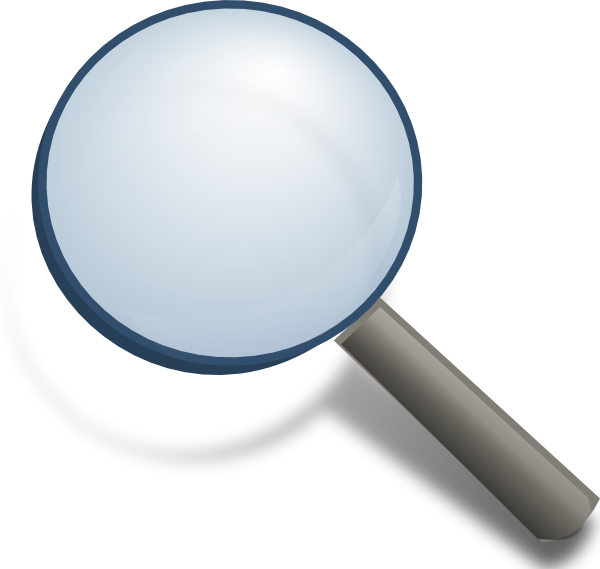 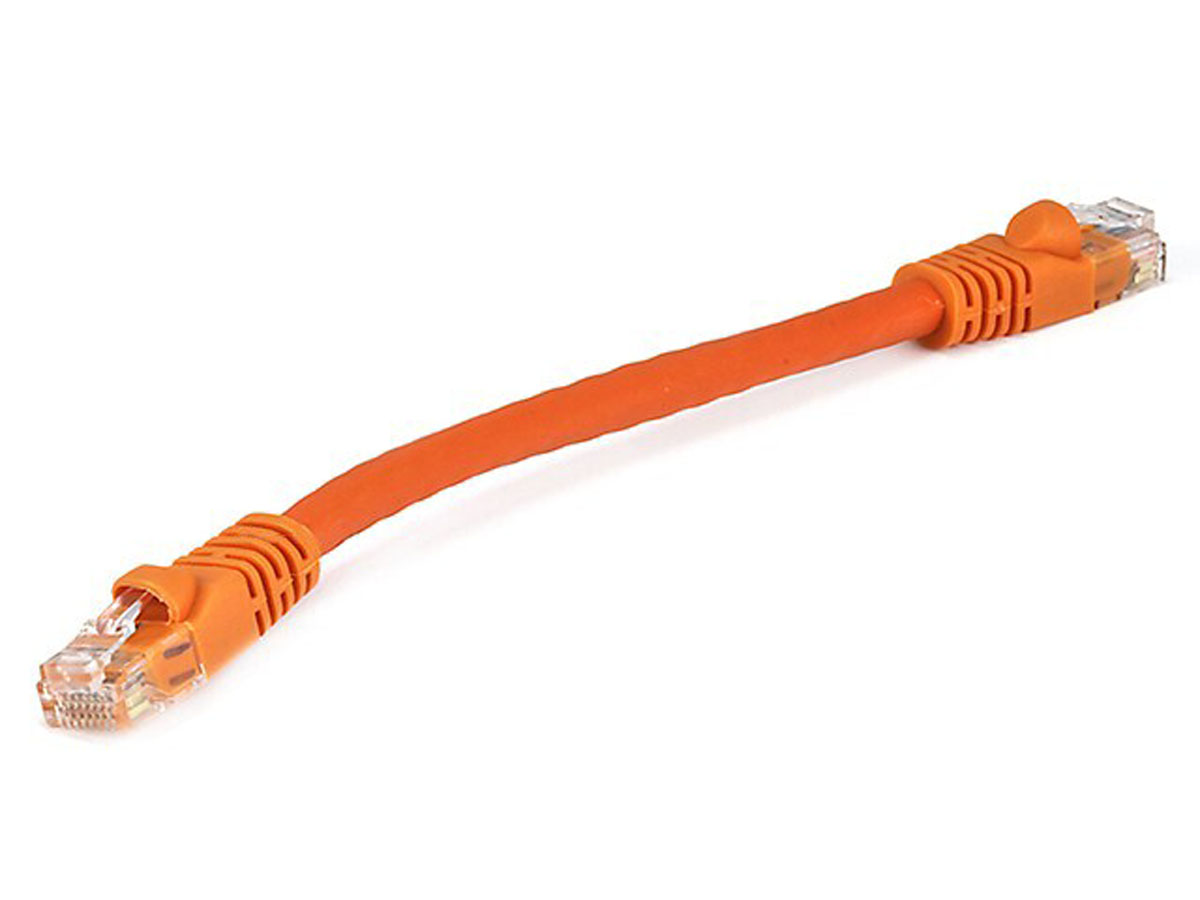 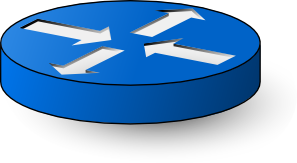 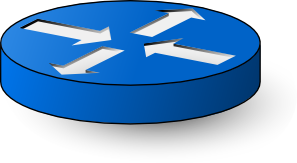 Link rate
Bottleneck queue
(max size B)
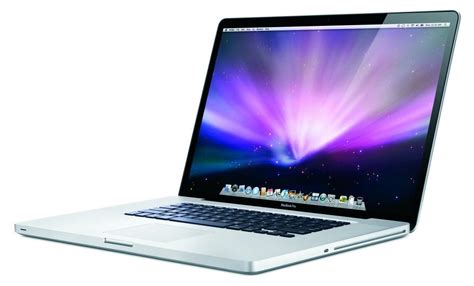 Flows
Packet-switched core network
FIFO scheduling + Tail-drop buffer mgmt
Buffer size
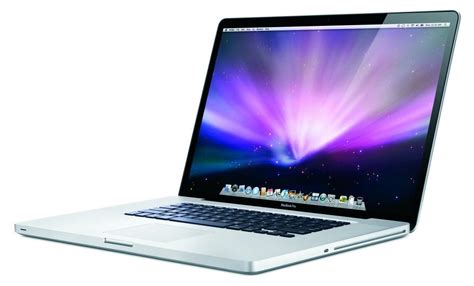 2
1
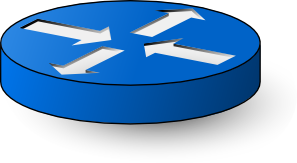 1
2
a
b
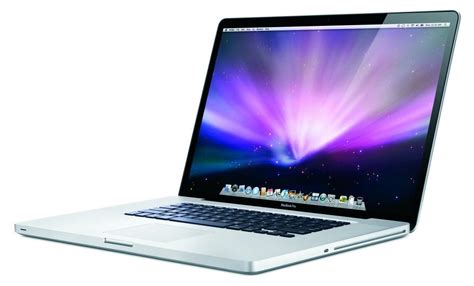 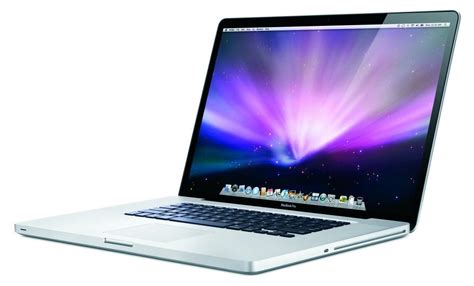 a
b
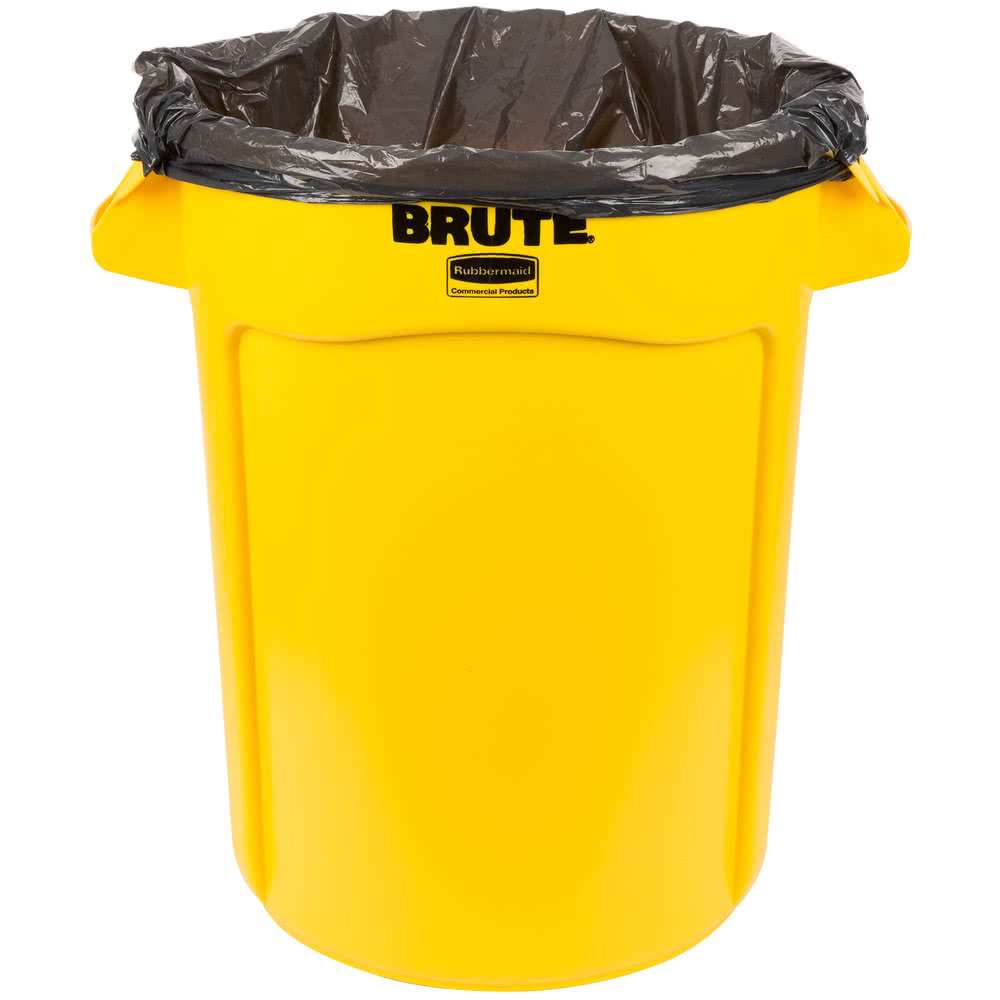 Dropped packets
FIFO scheduling + Tail-drop buffer mgmt
Head of the line blocking (HOL)
3
4
5
6
Buffer size
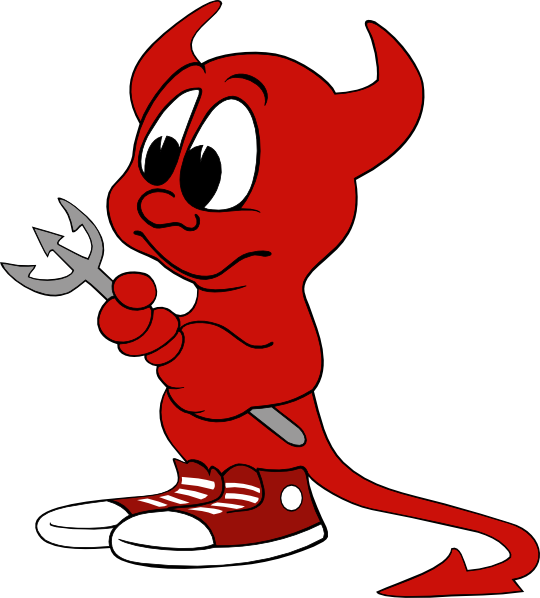 2
1
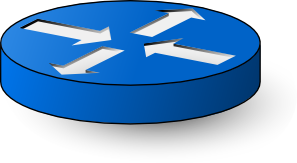 1
2
3
5
6
4
a
b
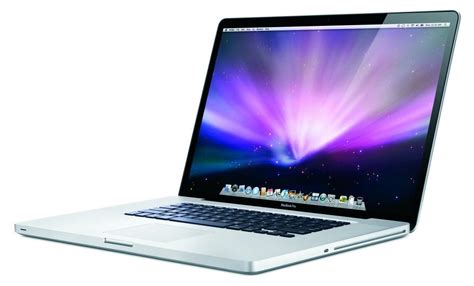 a
b
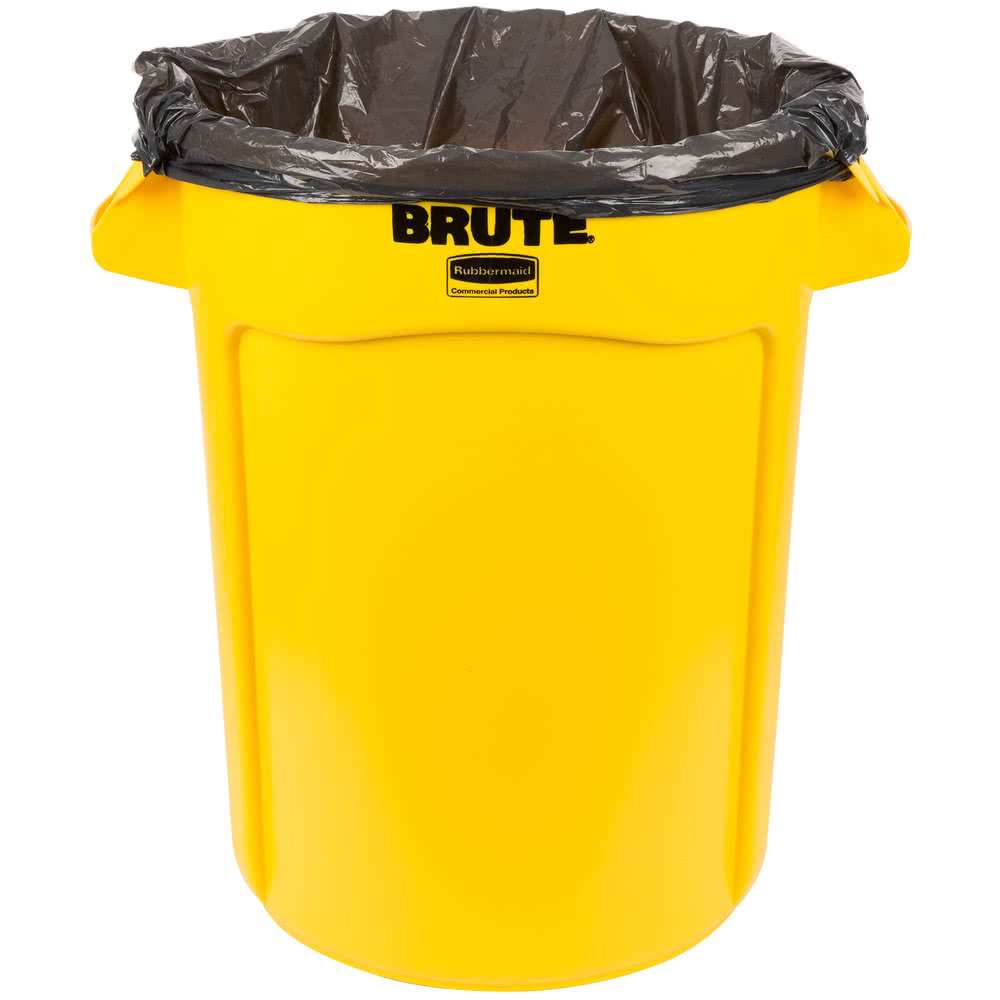 Dropped packets
Next RTT: ACK-clocking makes it worse
12
13
10
11
9
Buffer size
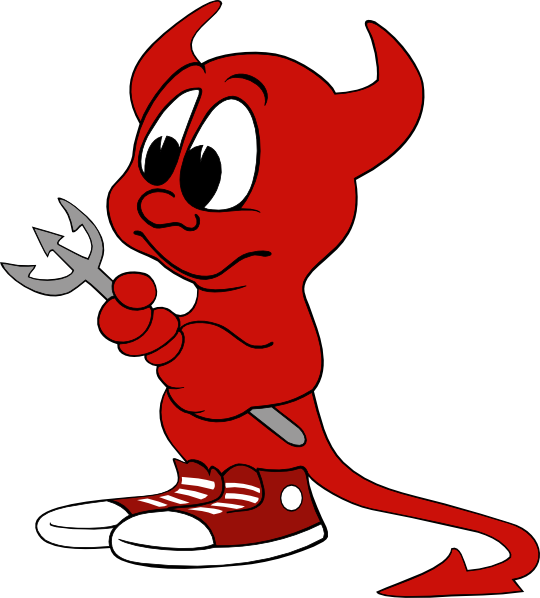 8
7
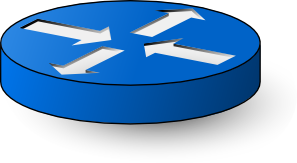 12
10
11
7
8
9
b
13
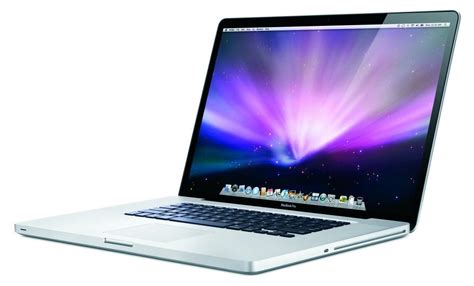 b
c
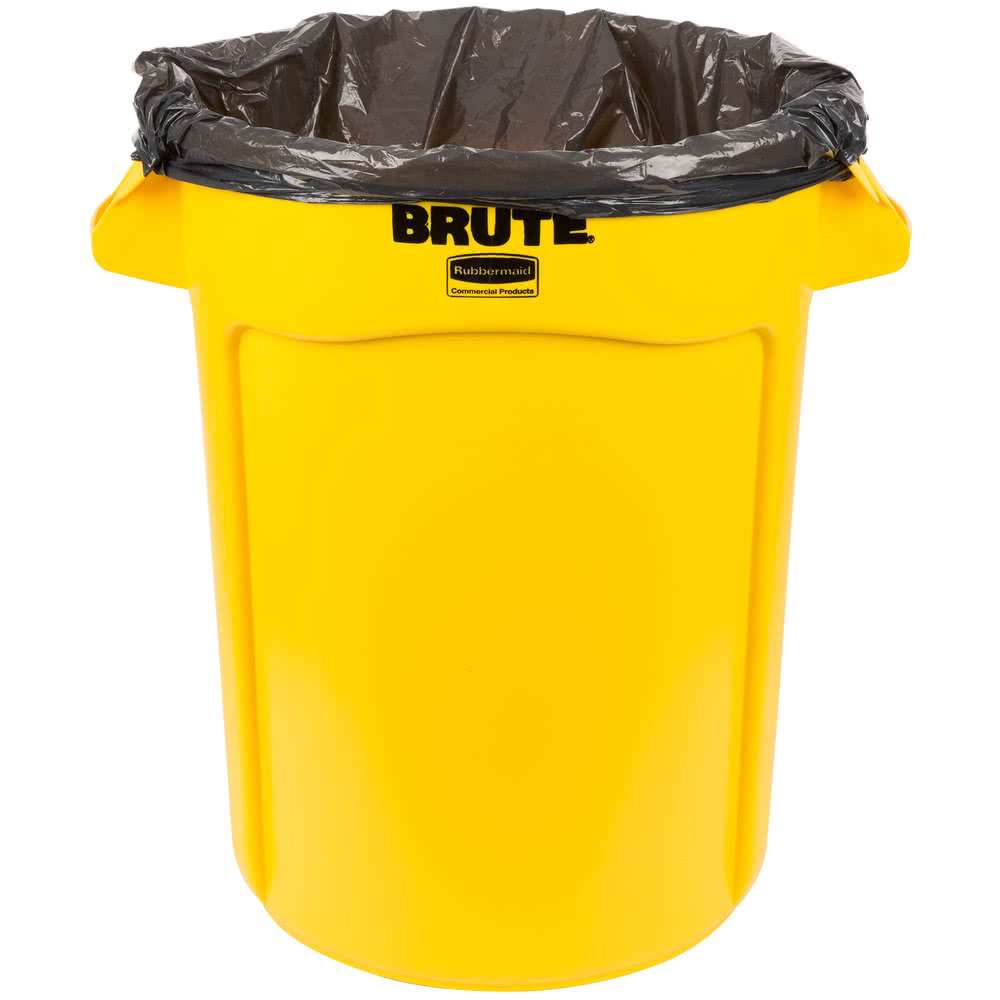 ACK signals sender: prior packet left the network => resource available!
Dropped packets
Network can be monopolized by bad endpoints
ACK clocking synchronizes senders to when resource is available
Conversely, packet losses desynchronize the sender

Contending packet arrivals may not be random enough
e.g., Blue flow can’t capture buffer space for a few round-trips

Can observe this effect when many TCP flows compete
Some TCP flows can never get off the ground

A FIFO tail-drop queue incentivizes sources to misbehave
Packet scheduling disciplines @ routers
Significantly influences how packets are treated regardless of the endpoint’s transmissions
Implementations of Quality of Service (QoS) within large networks
Implications for net neutrality debates

Intellectually interesting and influential question
Important connections to job scheduling in systems

Just like in life, how you schedule work is highly impactful
Relationship: scheduling & transport
Packet scheduling is dealing with things transport has already put into the network
Transport requires a few round-trip times to react; scheduling does something “immediately”
If you could schedule transmission out of the endpoint, you could get them to zoom through the network without waiting anywhere in queues
In modern clusters, goal of transport is to often act as if a centralized scheduler directly chose the packet to transmit from the endpoint (leaving other packets waiting at the endpoint)